CONSTRUCCIÓN DE MODELOS
Área Académica: Licenciatura en Contaduría

Profesor(a): Mtra. Claudia García Pérez

Periodo: Julio – Diciembre  / 2015
CONSTRUCCIÓN DE MODELOS
Resumen
Los modelos son la representación de una situación real, por lo que dentro de la investigación de operaciones son la parte fundamental para resolver problemas y tomar decisiones adecuadas.
CONSTRUCCIÓN DE MODELOS
Abstract
The models are the representation of a real situation, so in operations research are the fundamental part to solve problems and make correct decisions.

Keywords: modelo, tipos de modelos, usos de los modelos, elementos de un modelo.
¿Qué es un modelo?
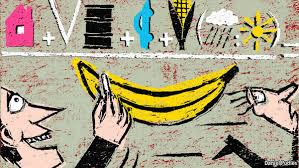 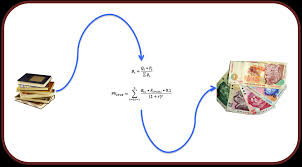 Imagen obtenida de http://www.economist.com/node/21542732
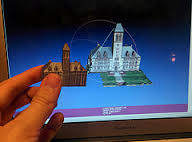 Imagen obtenida de http://onpurpose.uk.com/my-two-cents-on-social-impact-measurement-part-2/
Imagen obtenida de http://crschmidt.net/blog/archives/706/creating-sculptures-of-the-world-with-computers-and-math/
Definición
De acuerdo a la Real Academia Española, se define como:
«Esquema teórico, generalmente en forma matemática, de un sistema o de una realidad compleja, como la evolución económica de un país, que se elabora para facilitar su comprensión y el estudio de su comportamiento».
Usos de un modelo
Representar situaciones reales (complejas e inciertas) de manera más simplificada
La toma de decisiones es más sencilla y económica que con los datos del sistema real (Munguía & Protti, 2005, p. 5)
Elementos de un modelo
De acuerdo a Munguía & Protti (2005) son los siguientes:
Variables y parámetros de decisión
Restricciones
Función objetivo (p.6)
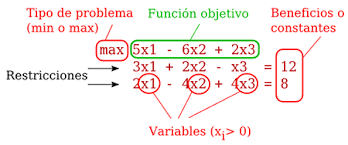 Imagen obtenida de http://gladysucv.blogspot.mx/2011/10/en-que-consiste-el-metodo-simplex_21.html
Tipos de modelos
Icónicos
Analógicos
Cuantitativos o matemáticos
De simulación
Heurísticos
Símbolos matemáticos
Funciones
Representan variables de decisión y sus relaciones
Tipos de modelos
Determinísticos
Probabilísticos
Proceso de modelado
Según Munguía & Protti (2005) consta de lo siguiente:
Definición y formulación del problema
Construcción del modelo
Solución o deducción del modelo
Interpretación o validación
Implementación (p. 7-8)
Ejemplos de modelos
Caso 1
Compañía Reddy Mikks
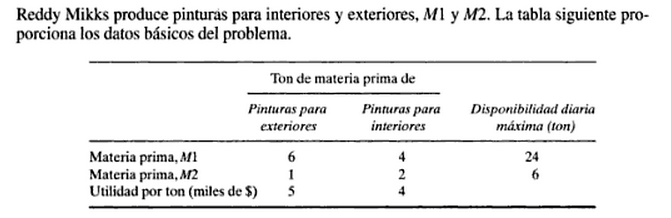 Compañía Reddy Mikks
Una encuesta de mercado indica que la demanda diaria de pintura para interiores no puede ser mayor que 1 tonelada más que la de pintura para exteriores. También, que la demanda máxima diaria de pintura para interiores es de 2 toneladas.
Compañía Reddy Mikks
Reddy Mikks desea determinar la mezcla óptima (la mejor) de productos para exteriores y para interiores que maximice la utilidad diaria total.
Compañía Reddy Mikks
Las variables del modelo se definen como:

x1 = Toneladas producidas diariamente, de pintura para exteriores.
x2 = Toneladas producidas diariamente, de pintura para interiores
Compañía Reddy Mikks
La función objetivo de la empresa queda así:


Maximizar z = 5x1 + 4x2
Compañía Reddy Mikks
Las restricciones son:
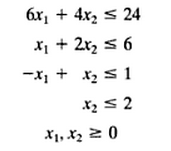 Compañía Reddy Mikks
Por lo tanto, el modelo matemático completo es:





(Taha, 2004, p. 12-13)
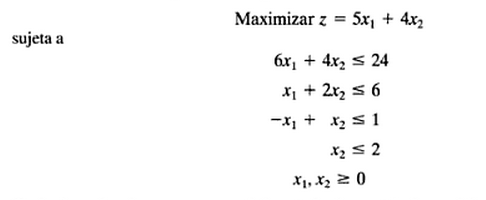 Caso 2
Empresa pequeña
Una empresa pequeña produce tres artículos, A, B y C, los cuales pasan sucesivamente por dos tipos de máquinas para su fabricación.

Existe demanda para entre 25 y 50 unidades del producto A, para un máximo de 70 unidades del producto B y para máximo 60 unidades de C.
Empresa pequeña
La información acerca de los tiempos necesarios en cada máquina para fabricar una unidad de cada producto, de las disponibilidades de cada tipo de máquina, de las necesidades de materia prima y de las utilidades se da en la tabla.
Empresa pequeña
.
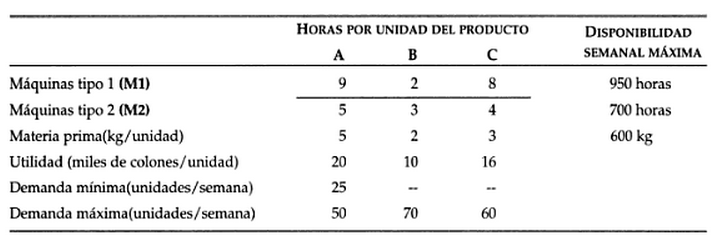 Empresa pequeña
Determinar el número óptimo de unidades que deben producirse semanalmente de cada tipo de artículo.
Empresa pequeña
Variables de decisión:
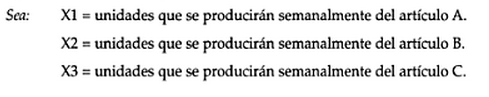 Empresa pequeña
Función objetivo:
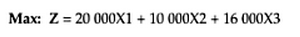 Empresa pequeña
Restricciones:
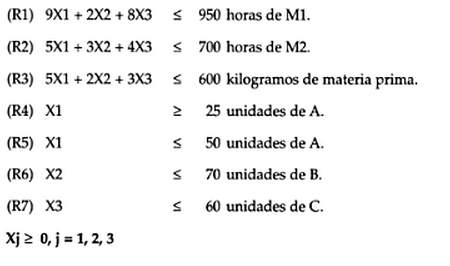 Empresa pequeña
Modelo completo:






(Munguía & Protti, 2005, p. 16-18)
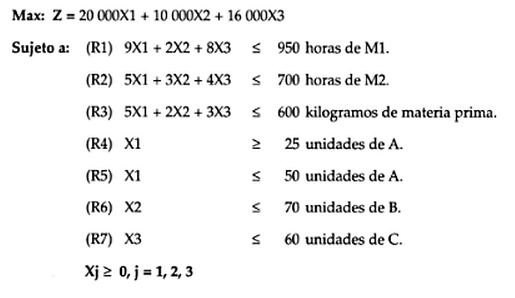 Referencias
Munguía, L. & Protti, M. A. (2005). Investigación de Operaciones. EUNED

Real Academia Española (2015). Modelo. Consultado el 16 de julio de 2015 desde: http://lema.rae.es/drae/?val=modelo
Referencias
Taha, H. (2004). Investigación de Operaciones. México: Pearson Educación.